Урок русского языка
Учитель начальных классов: Иванова Ольга Владимировна 
МАОУ «СОШ №56» города Тюмени
Тема урока: Имена существительные собственные и нарицательные.Цель урока: 1. Углубить и расширить знания об имени существительных;  2. Учить, понимать их роль в предложениях;3.Учиться правильно писать именасуществительные собственные и нарицательные, имена собственные, которые пишутся не только с большой буквы, но и заключаются в кавычки.
Мобилизирующий этап
(П,п)ушкин
(А,а)лександр
(С,с)ергеевич
(М,м)ухтар
(Б,б)айкал
(М,м)осква
(В,в)олга
(И,и)мя
(О,о)тчество
(Ф,ф)амилия
С,с)обака
(Р,р)ека
(О,о)зеро
(Г,г)ород
Формулирование темы и цели урока:
1. Углубить и расширить знания о....

2. Учиться правильно…..
Изучение нового материала
басня
стихотворение 
мультфильм 
кафе
историческое событие
корабль
сказка

Слова для справок: «Вкусно и точка», «Аврора», «Красная шапочка», «Ворона и лисица», «Бородинское сражение», «Том и Джерри», «Белая береза».
Закрепление пройденного
(К,к)вартира, (Т,т)юмень, (Б,б)умага), (В,в)ера, (Г,г)итара, (Ю,ю)питер, (С,с)иничка, (М,м)осквич, (О,о)рел, (К,к)абинет, (Т,т)руд, (И,и)зюм.
           1                      2                                   3

Нарицательные       Собственные              Собственные и нарицательные
Летом наша семья путешествовала по (Р,р)оссии.           Мы побывали в ее крупных городах:(М,м)оскве, (С,с)уздале, (И,и)ванове. Погостили у бабушки в деревне (К,к)остино. В ней две улицы: (С,с)адовая и (З,з)аречная. Есть глубокая и чистая река (В,в)оронка.          Путешествие – интересный и полезный отдых!
нариц. сущ. + собств. сущ.
Физминутка
Итог урока :
1.Какие бывают имена собственные?
2. Как пишутся имена собственные?
3. Как пишутся имена нарицательные?
4. Какие имена собственные пишутся с большой буквы?
5. Какова их роль в речи?

6. Какие имена собственные пишутся не только с большой буквы, но и заключаются в кавычки?
Рефлексия


1 уровень - кому было легко и понятно, тот крепит жёлтый смайлик на вершину дерева;
2 уровень - кто испытывал  небольшие  затруднения, тот крепит зелёный  смайлик в середине кроны;
3 уровень- кому было многое не понятно, тот крепит фиолетовый смайлик внизу дерева.
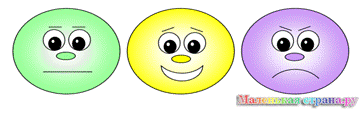 Домашнее задание (дифференцированное)- Составьте рассказ о своем городе.В случае затруднения можно использовать наводящие вопросы.В каком городе ты живешь?На какой реке стоит твой город? Как называются самые большие и красивые улицы?Какие деревни, села находятся около города? Как называется место, в котором родился человек и провел детские годы?
(Р,р)ека, (Н,н)ева, (Ц,ц)веток, (Р,р)омашка, (С,с)трана, (Р,р)оссия, (С,с)обака, (Ж,ж)учка, (К,к)омпьютер, (С,с)ерёжа, (Б.б)асня, (М,м)осквич, (Я,я)рославль,  (Н,н)ебо, (М,м)арс, (К,к)осмонавт.